SCUOLA DELL’INFANZIA SAVONA-MARZABOTTO
IC MARZABOTTO
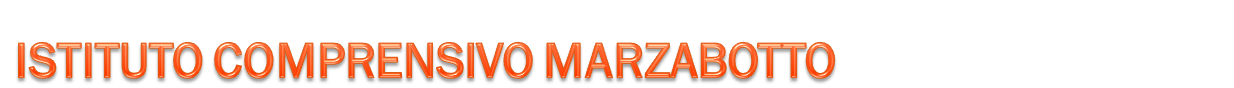 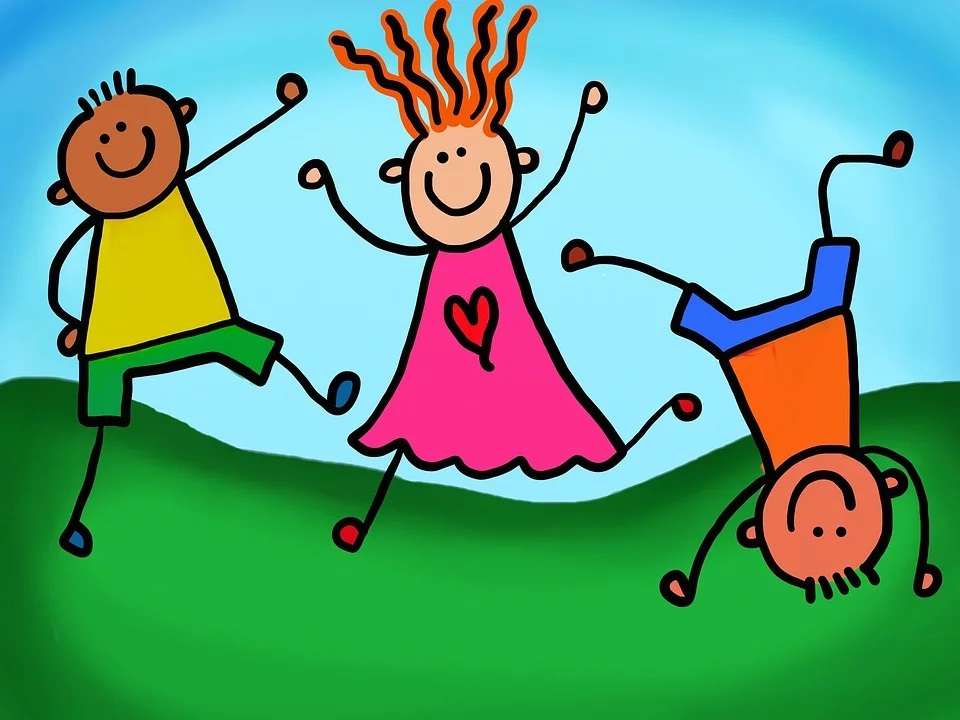 Via Savona 135, Sesto San Giovanni (Milano)
tel. 02 3657501
fax. 02 36575050 
email: segreteria@icmarzabotto.edu.it
pec: miic8a700r@pec.istruzione.it
sito: https://www.icmarzabotto.edu.it/

La Dirigente scolastica: dott.ssa Anna Crovo
Riceve tutti i giorni su appuntamento per colloqui individuali
email: dirigente@icmarzabotto.edu.it
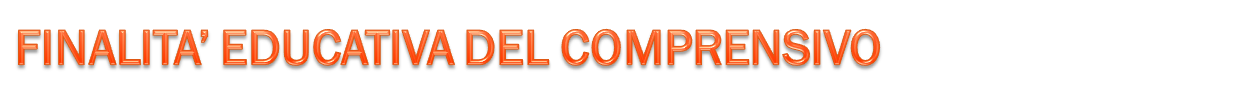 La formazione della persona in tutti i suoi aspetti, in un percorso di crescita verso la progressiva conquista di
Identità personale, come consapevolezza di sé, dei propri valori, capacità e limiti del proprio processo di apprendimento
Autonomia, come capacità di operare scelte realistiche nell’immediato futuro
Responsabilità e consapevolezza, del proprio essere e del proprio agire nella scuola e nella società
Conoscenze e competenze, mettendo in gioco il proprio sapere teorico e pratico per risolvere i problemi che progressivamente si incontrano
Cittadinanza, favorire il benessere di tutti stabilendo regole condivise
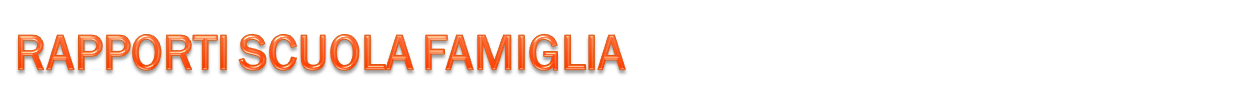 Comprendono momenti formali e informali per favorire l’alleanza educativa
Patto educativo di corresponsabilità scuola-famiglia 
Incontri con i genitori
Colloqui individuali 
Assemblee di sezione
Consigli di intersezione

Scuola aperta alle famiglie
Mercatino della solidarietà “Ali’ Asafrì “ in occasione del Natale
Festa di Natale
Festa di primavera 
Festa di fine anno
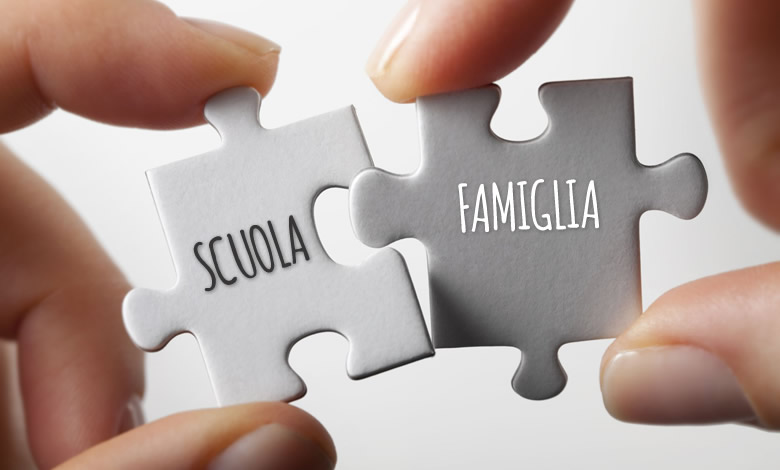 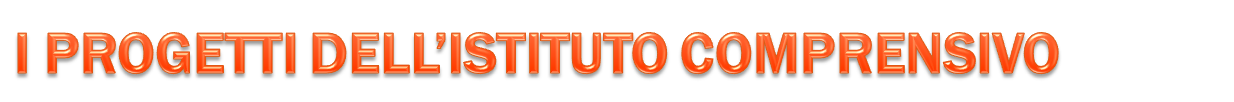 AP1 Inclusione 

Orientamento/ didattica orientativa
Bisogni Educativi Speciali BES, certificati e non
    certificati
Intercultura

AP2 Continuità 

Dipartimenti / Organizzazione generale 
Raccordo / continuità

AP3 Organizzazione

Leadership distribuita (Coadiutori, Figura di sistema, 
     Animatore digitale)
FS, figure di presidio  e monitoraggio
Consigli di classe e commissioni di lavoro
Dipartimenti
Autovalutazione di Istituto
Adesione a reti di  scuole e sottoscrizione di accordi 
    di  programma
AP4 Formazione

Area relazione:	“Laboratorio	di	gestione	delle 
    relazioni: dal lavoro di	gruppo al gruppo di  lavoro”;
   “Gestione dei conflitti”
Area dell’innovazione didattico tecnologica: “Risorse
    Educative Aperte –materiali	didattici autoprodotti in
    forma	di ebook adottabili come libro	di testo”
Altri momenti di formazione per	i docenti, per
    genitori e per il personale ATA

AP5 Relazione

Progetto	Tutoring		
Servizio di counselling scolastico

AP6 Attuazione PNSD

Formazione interna
Coinvolgimento della comunità
Strumenti/spazi innovativi
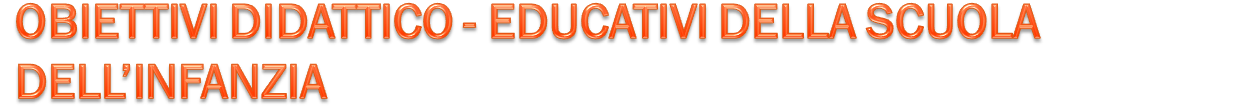 L’infanzia è una condizione biologica e culturale specifica che va rispettata. Ogni bambino e bambina è unico/a e possiede bisogni, interessi e attitudini propri che vanno soddisfatti all’interno del personale contesto di crescita
Maturazione dell’Identità
Conquista dell’ Autonomia
Sviluppo delle Competenze
Sviluppo del Senso di Cittadinanza
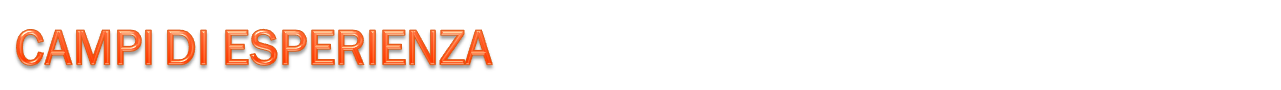 Ogni campo di esperienza offre un insieme di oggetti, situazioni, immagini e linguaggi, riferiti ai sistemi simbolici della nostra cultura, capaci di evocare, stimolare, accompagnare apprendimenti progressivamente più sicuri

Sé e l’altro
Il corpo e il movimento
Immagini, suoni, colori
I discorsi e le parole
La conoscenza del mondo
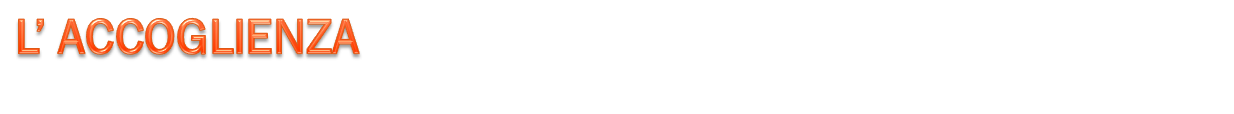 IL PRIMO MOMENTO DEL PROGETTO ORIENTAMENTO DEL COMPRENSIVO
L’ingresso nella scuola dell’infanzia rappresenta per il bambino

un momento di crescita
il riconoscimento di una vita autonoma rispetto alla famiglia
un momento delicato per le implicazione emotivo-affettive del distacco dalla famiglia. 

E’ fondamentale che il passaggio sia graduale, che i tempi dell’inserimento siano individuali e che i bambini e le bambine vengano accolti/e in piccoli gruppi.
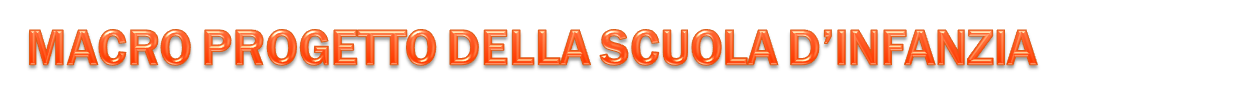 CREATIVAMENTE: “LA CURA DEGLI  ELEMENTI: TERRA E ACQUA”

Esplorando gli elementi della natura (terra e acqua) si vuole offrire un percorso di osservazione del mondo che ci circonda, con l’intenzione di stimolare i bambini a porsi domande sui fenomeni naturali, a cercare risposte e a trovare spiegazioni facendo ipotesi. L’esplorazione di questi elementi così diversi tra loro rappresenta un’occasione per incoraggiare l’immaginazione e la creatività dei bambini attraverso diverse esperienze sensoriali ed anche espressive.
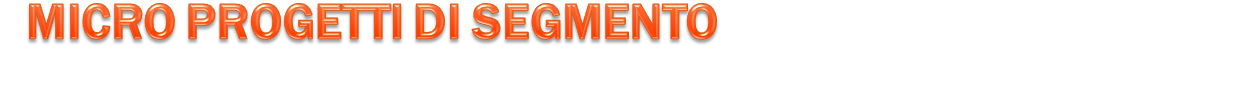 I PROGETTI DIDATTICO EDUCATIVI IN ATTO:
• Progetto accoglienza
Scuola amica MIUR- progetto diritti
Promozione alla lettura “Ali di carta”
Progetto inglese «Give me five»
Progetto «Dalla serra all’orto»
Progetto feste e spettacoli
Progetto uscite didattiche
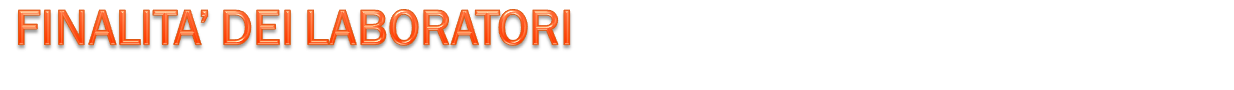 I laboratori favoriscono la motivazione all’apprendimento, poiché rappresentano l’insieme organizzato di apprestamenti ambientali e di interventi diretti che hanno lo scopo di facilitare la co-costruzione di competenze attraverso 
la ricchezza e la specificità del materiale
l’aumentato numero di situazioni didattiche proposte
il diversificato numero di modelli adulti

Il laboratorio non è da intendersi solo come “spazio fisico”, ma come metodologia di lavoro finalizzata al consolidamento, potenziamento e recupero di abilità e competenze.
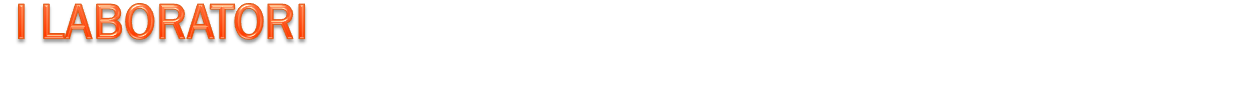 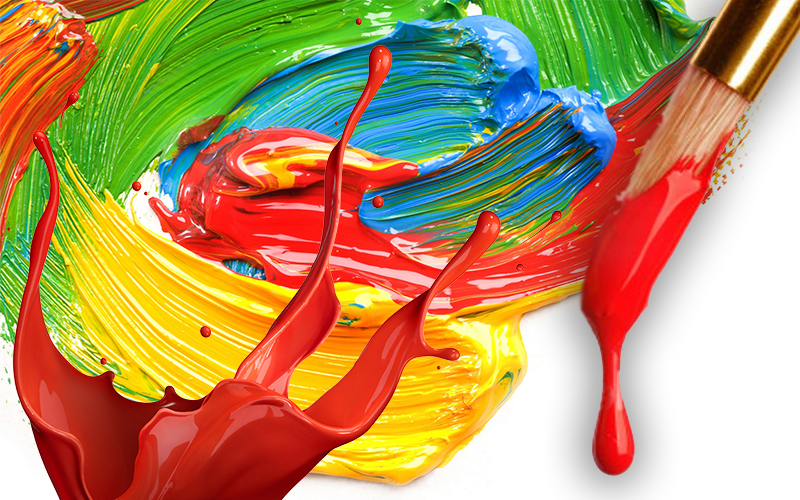 Laboratorio linguistico 
Laboratorio pittorico creativo
Laboratorio scientifico
Laboratorio di psicomotricità
Serra
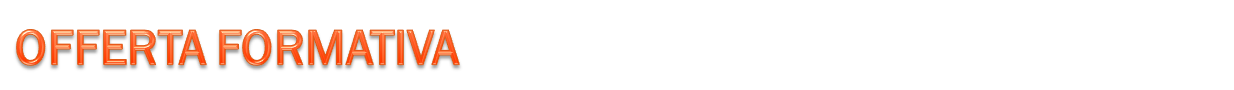 Tempo scuola: dalle ore 8,00 alle ore 16,00

Tempo prolungato: dalle ore 16,00 alle ore 18,00
    Il servizio è a pagamento ed è gestito dal Comune di Sesto. S. Giovanni
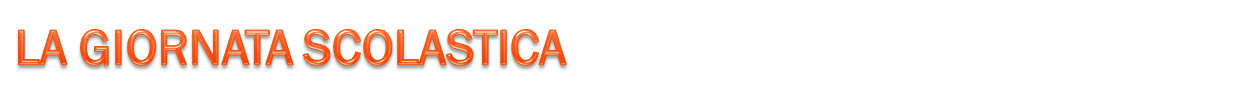 Accoglienza: dalle ore 8,00 alle ore 9,00
Attività di sezione o di laboratorio: dalle ore 9,00 alle ore 11,30
Gioco libero in salone o giardino : dalle ore 11,30 alle ore 11,55
Pranzo: dalle ore 12,00 alle ore 12,45
Uscita intermedia: dalle 12,45 alle 13,00
Gioco libero : dalle ore 12,45 alle ore 13,20
Momento del sonno: dalle ore 13,30 alle ore 15,15  (per i bambini che aderiscono)
Momento del relax: dalle ore 13,30 alle ore 14  (per i bambini che non aderiscono al sonno)
Attività di intersezione: dalle ore 14 alle ore 15,15 (per i bambini che non aderiscono al sonno)
Igiene personale: dalle 15,15 alle ore 15,30
Merenda / ci prepariamo per l’uscita: dalle 15,30 alle ore 15,45
Uscita: dalle 15,45 alle ore 16,00
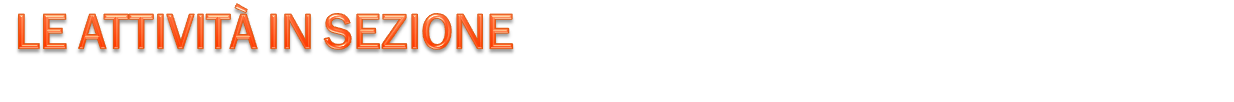 Accoglienza quotidiana 
Gioco simbolico, giochi di società, giochi di costruzione ecc.
Calendario del tempo e delle presenze 
Attività grafico-pittorico-manipolative
Racconti sul proprio vissuto
Narrazione di fiabe
Drammatizzazioni 
Giochi strutturati 
Riordino dei materiali e dei giochi
AMPLIAMENTO DELL’OFFERTA FORMATVA
GIOCHERIA, Sesto S. Giovanni, per i bambini/e di quattro e cinque anni